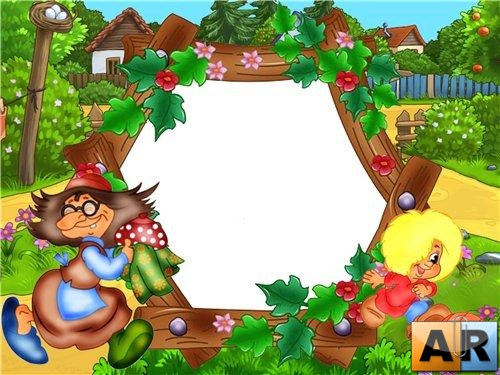 Летние каникулы домовёнка Кузьки.
Воспитатели: Рахманова Ю.С.
Благодаренко Г. В.
Группа №3 «Незабудки»
2016г.
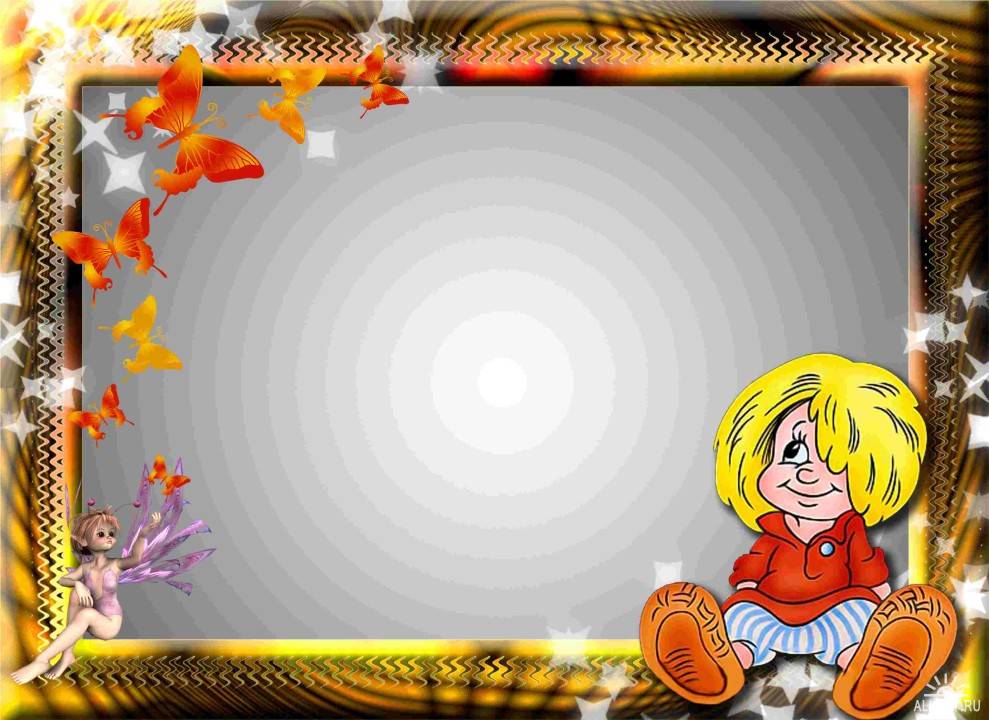 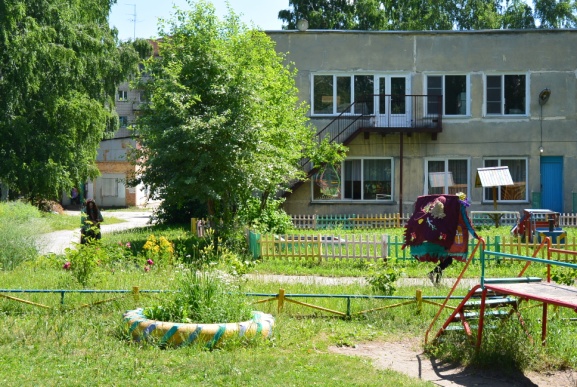 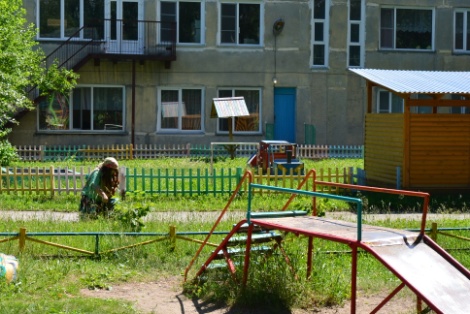 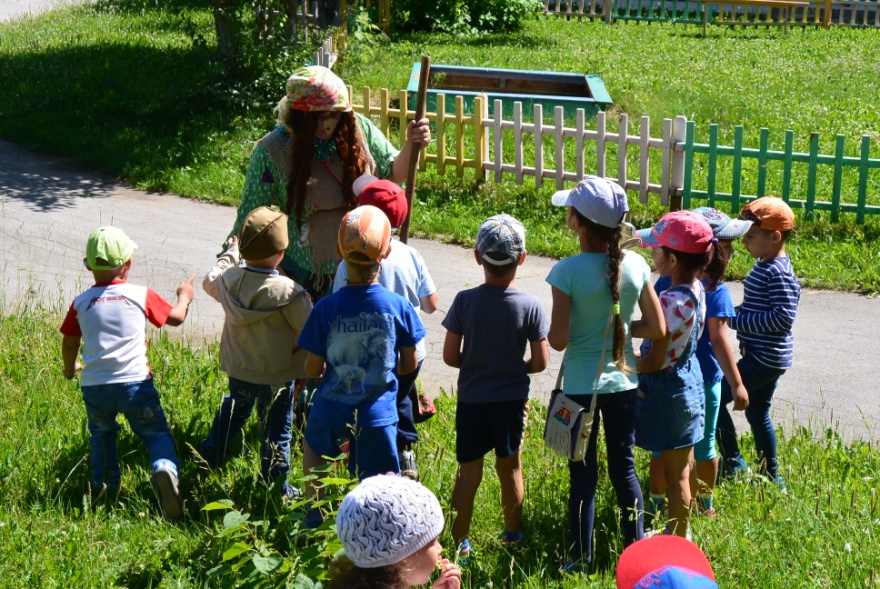 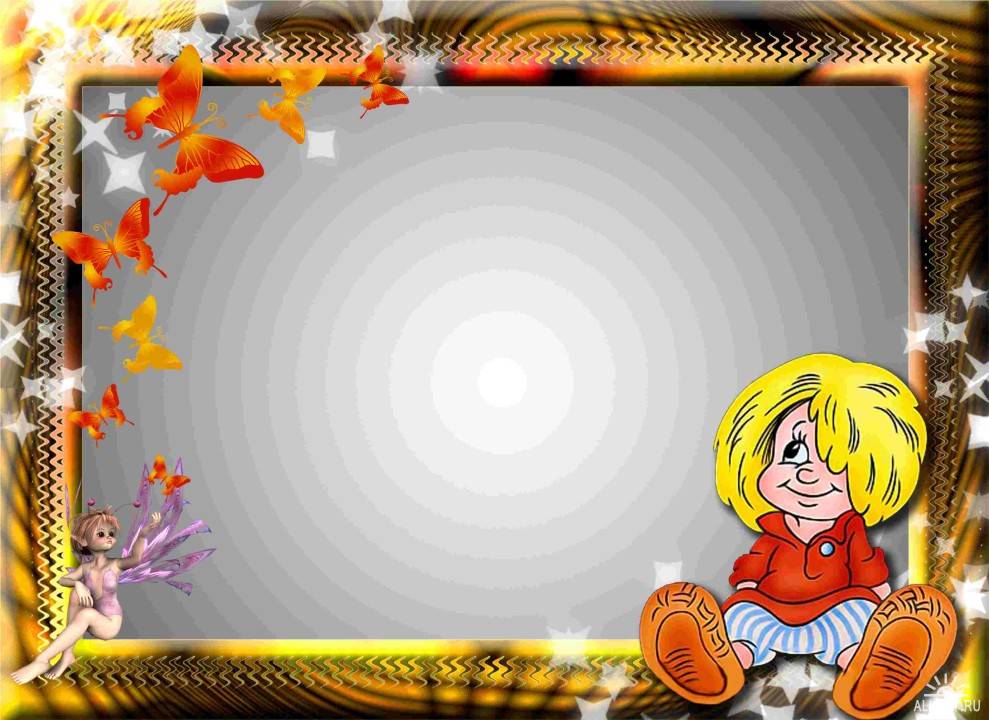 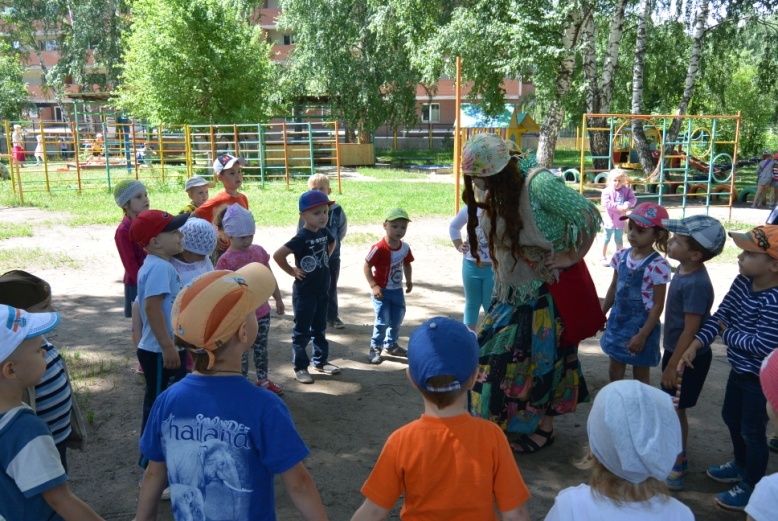 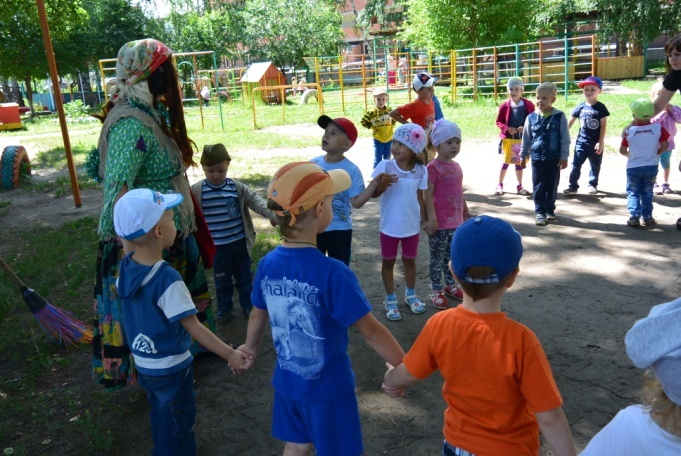 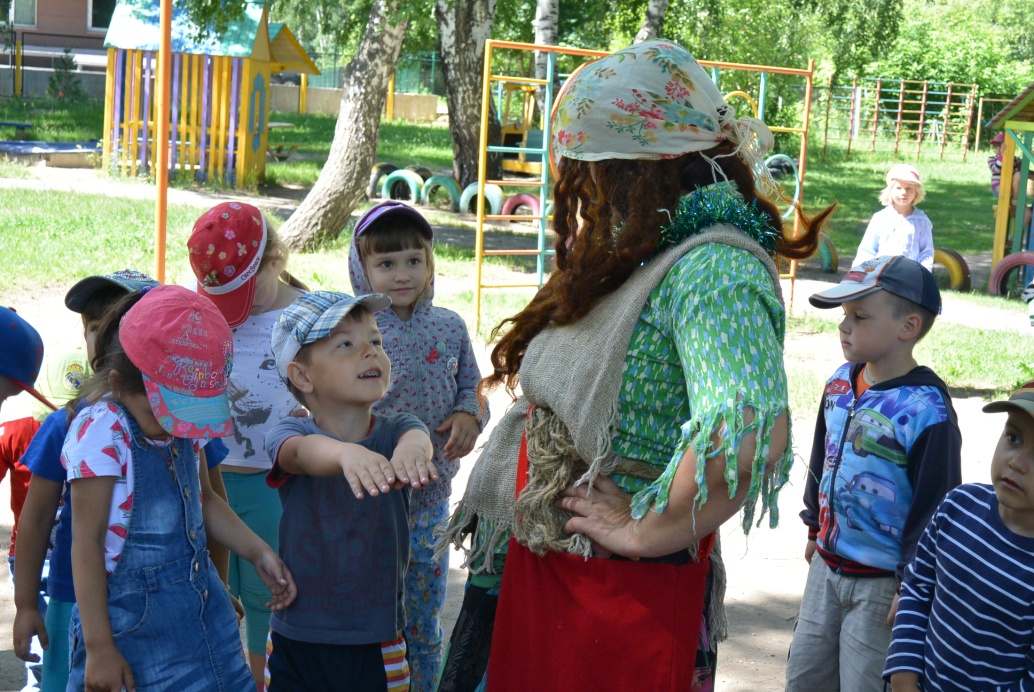 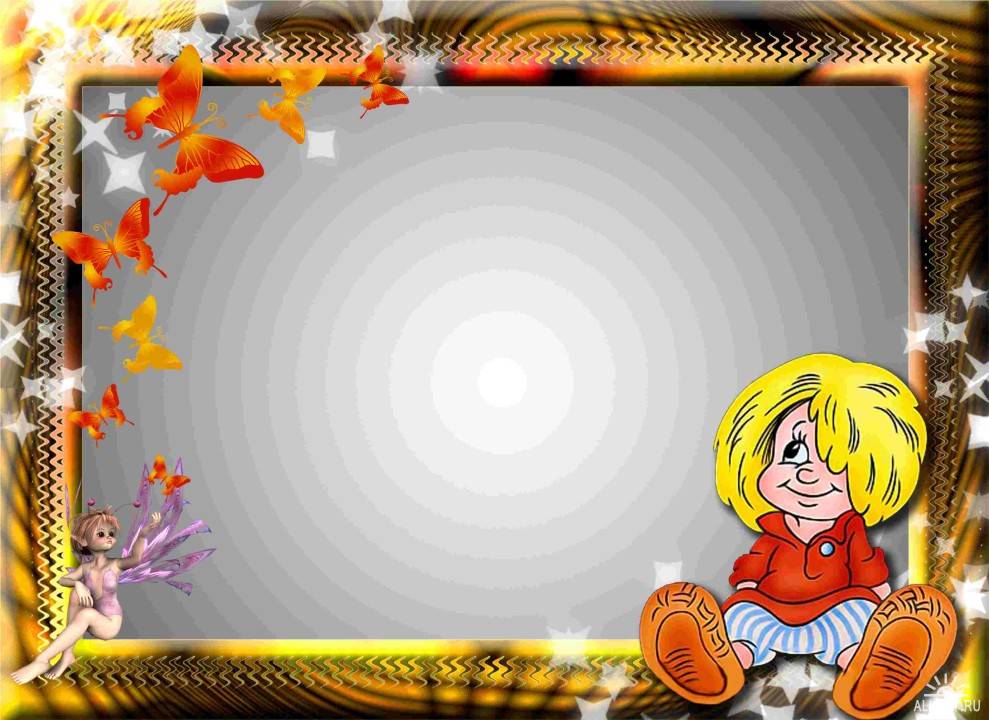 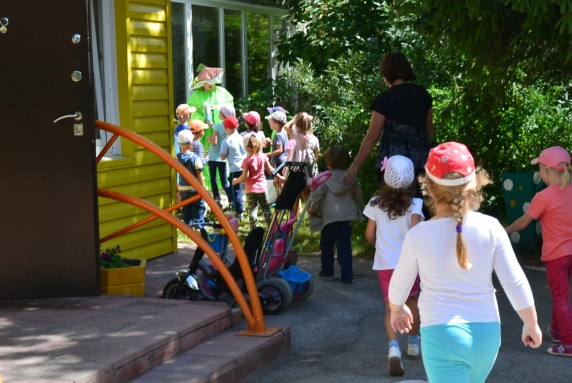 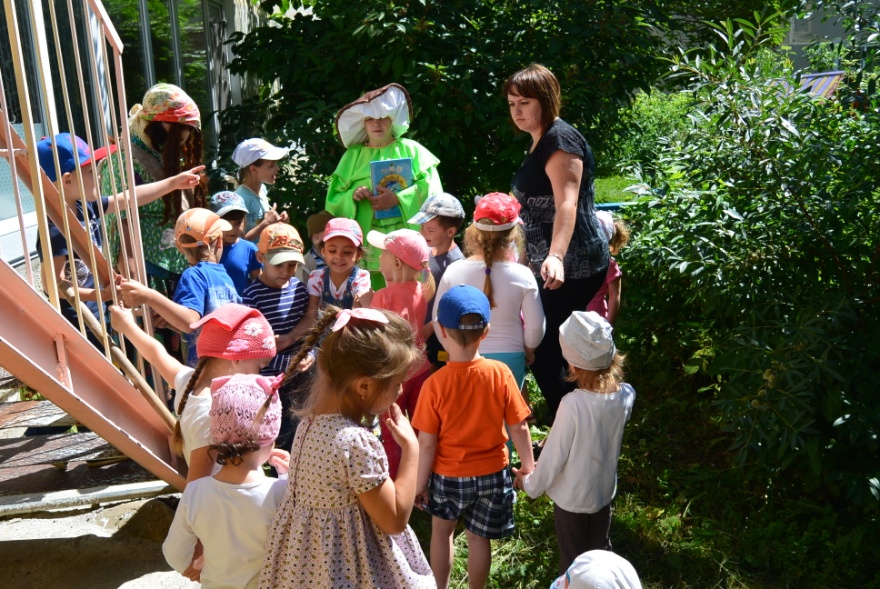 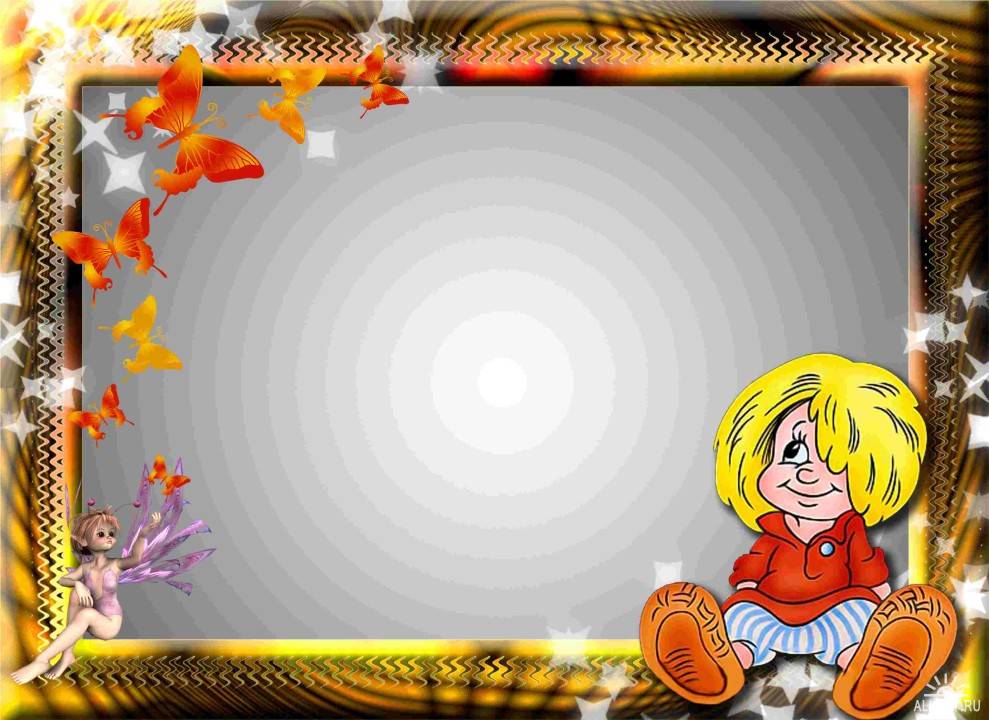 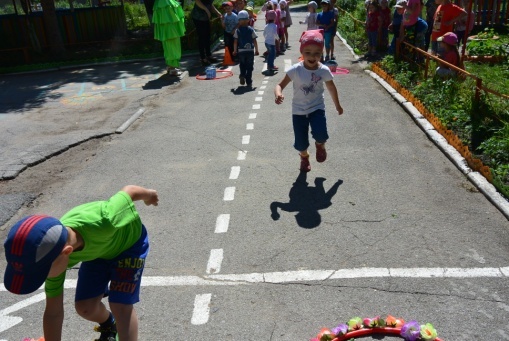 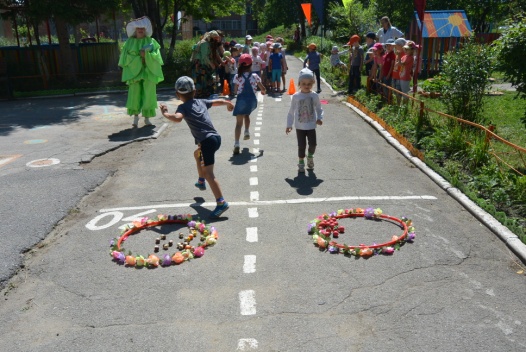 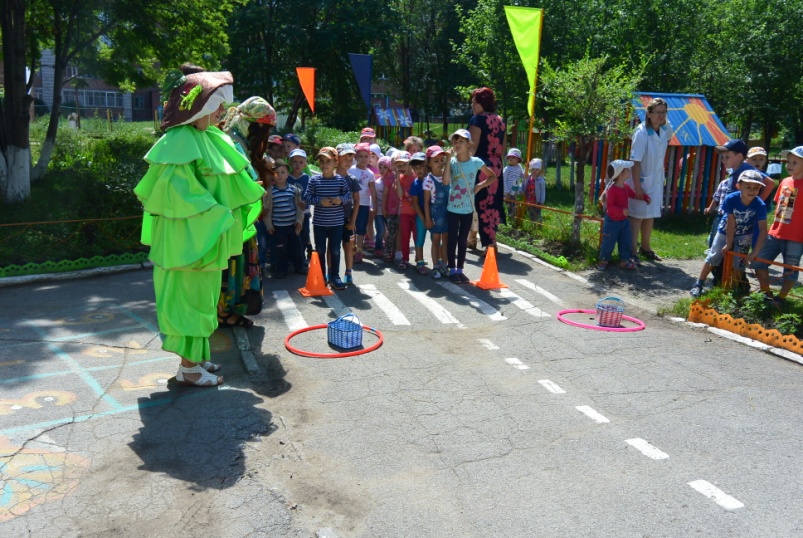 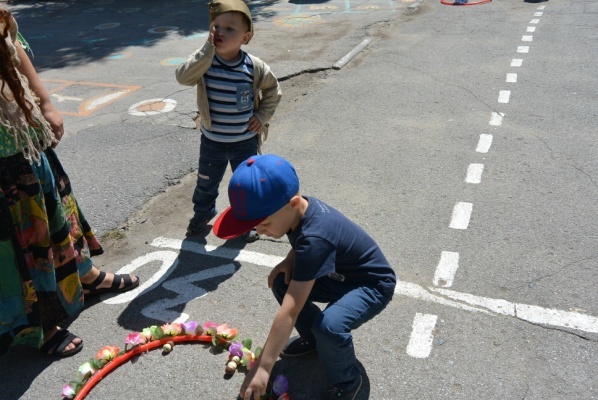 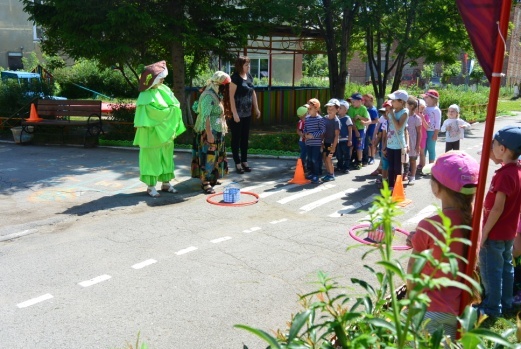 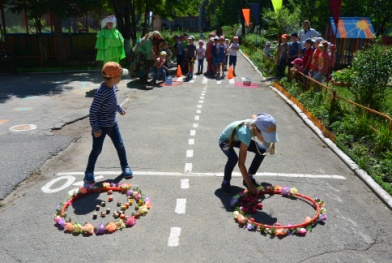 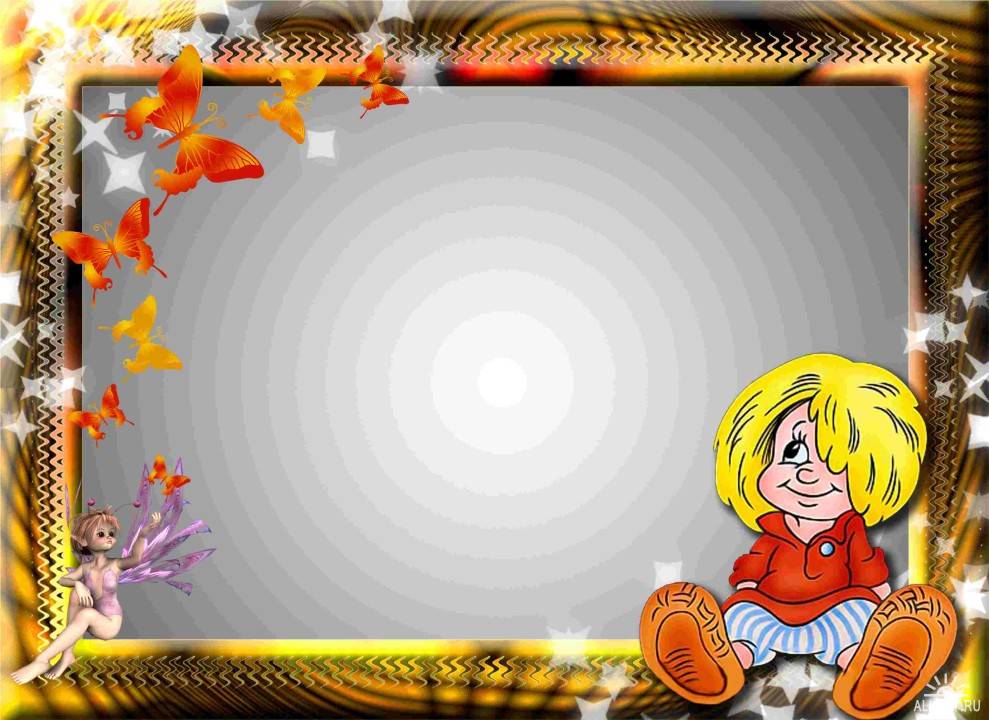 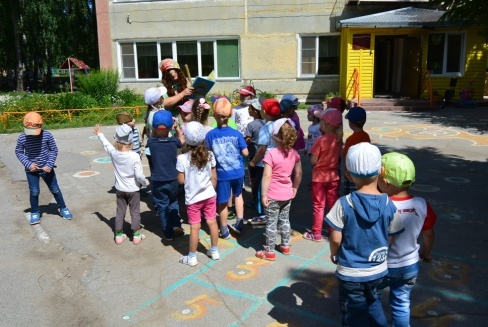 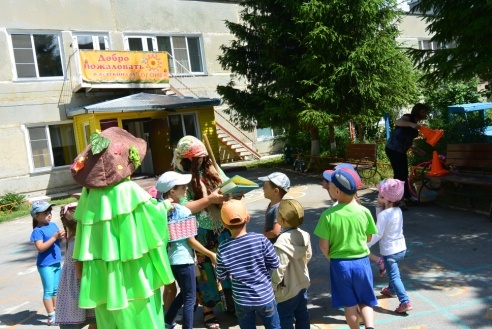 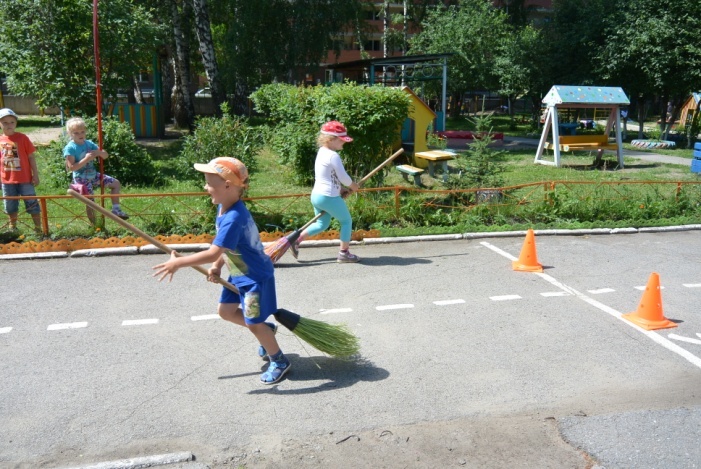 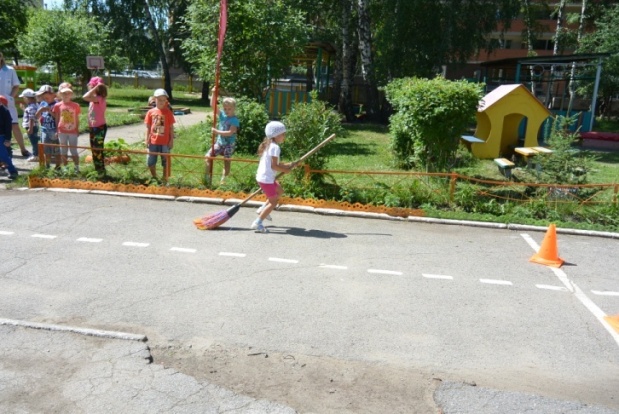 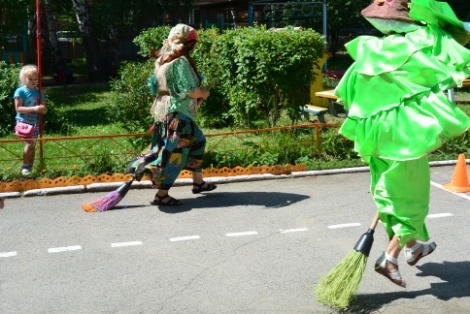 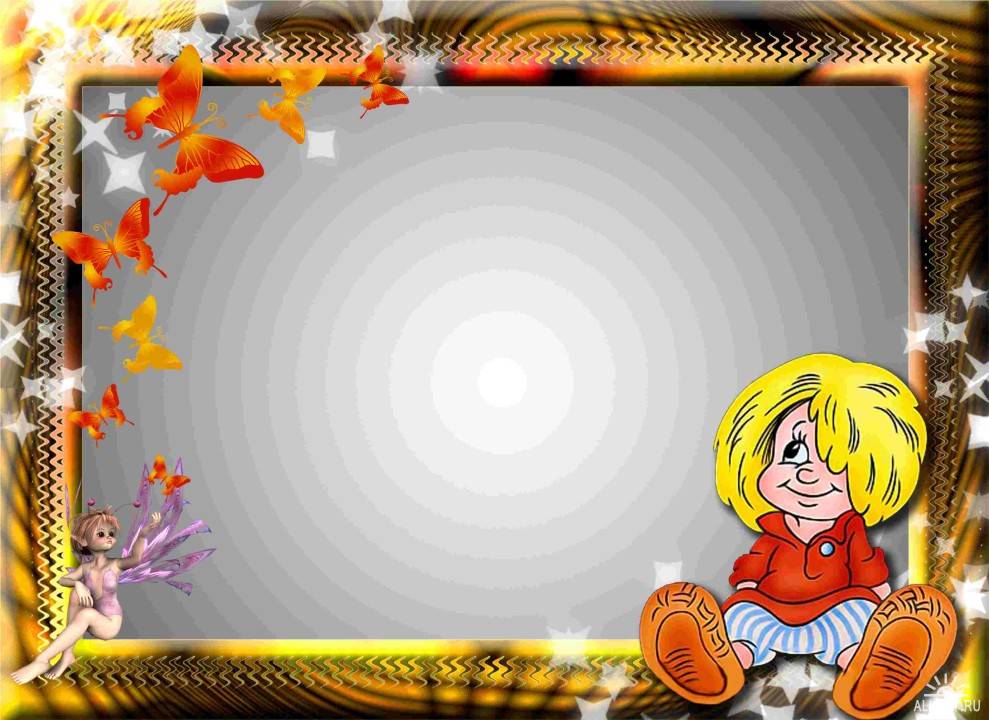 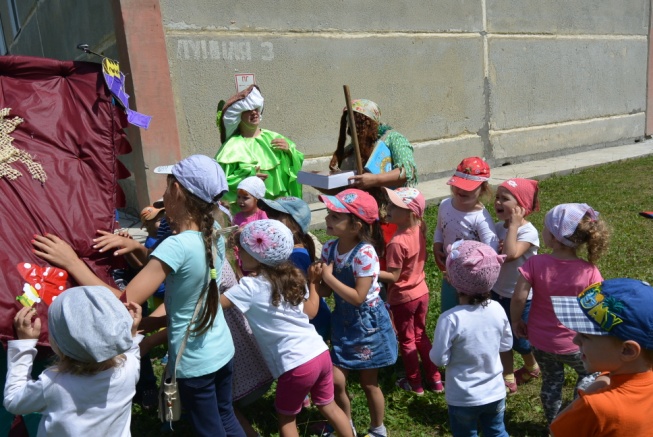 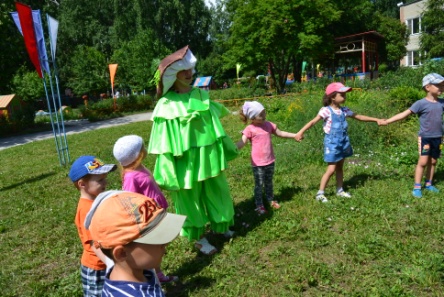 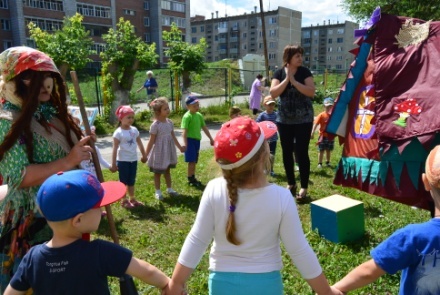 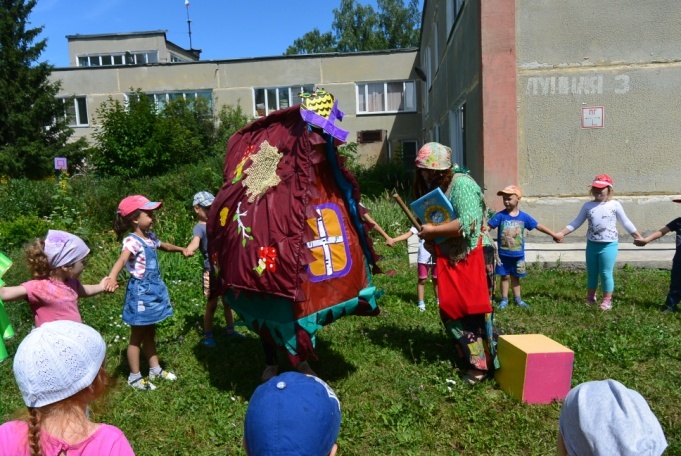 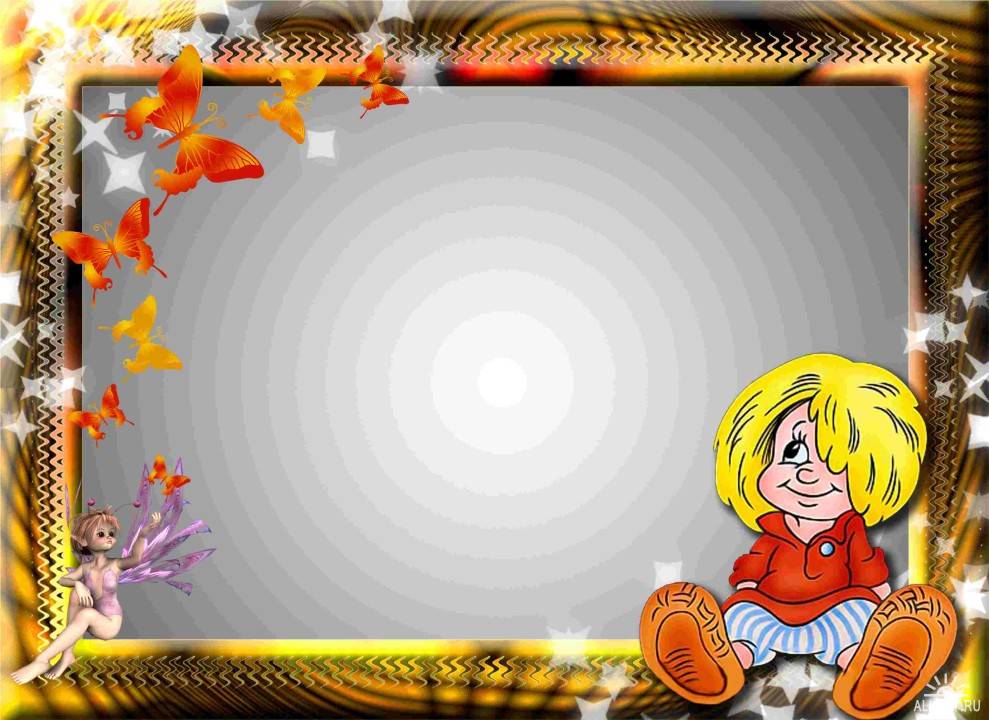 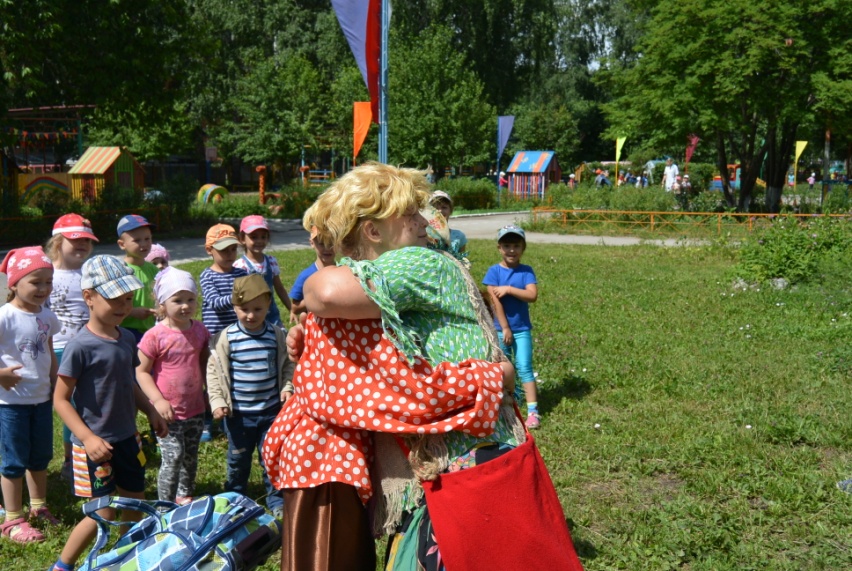 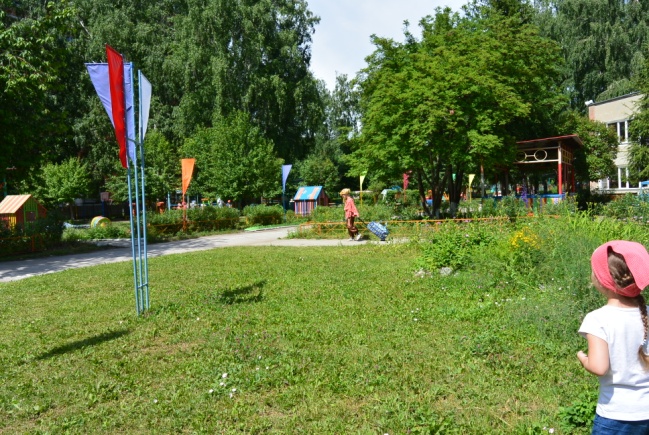 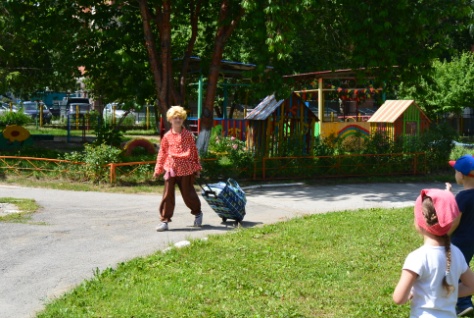 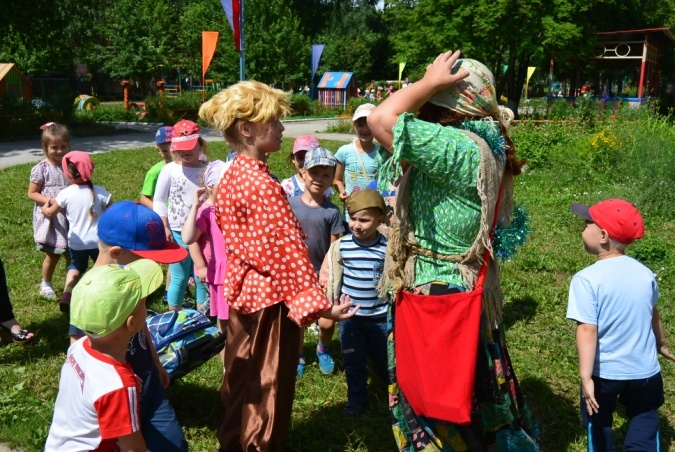 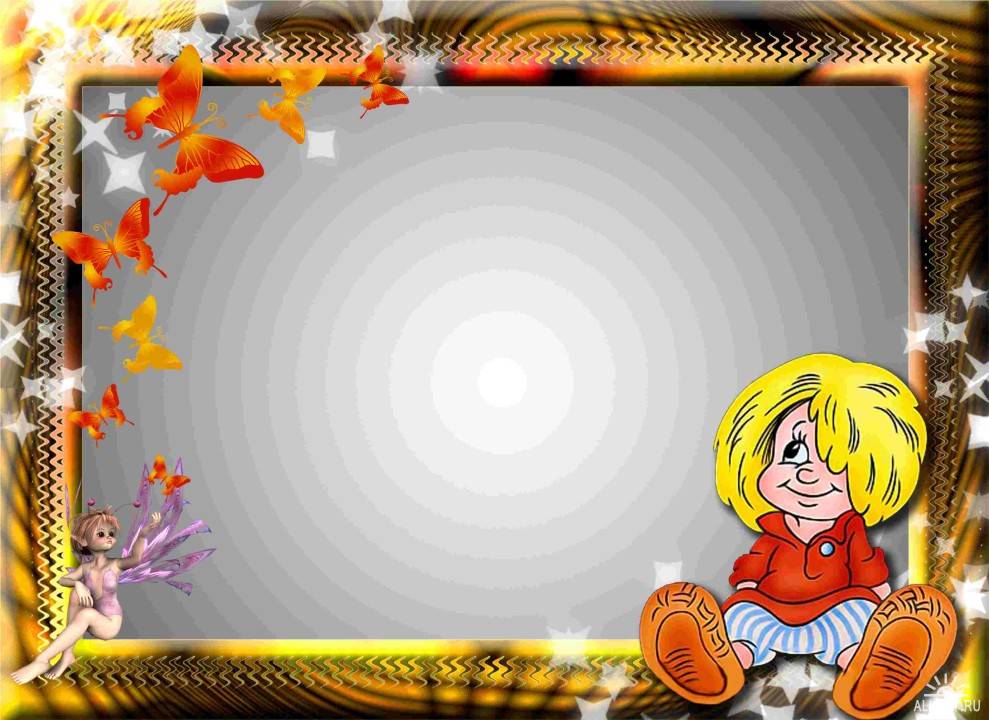 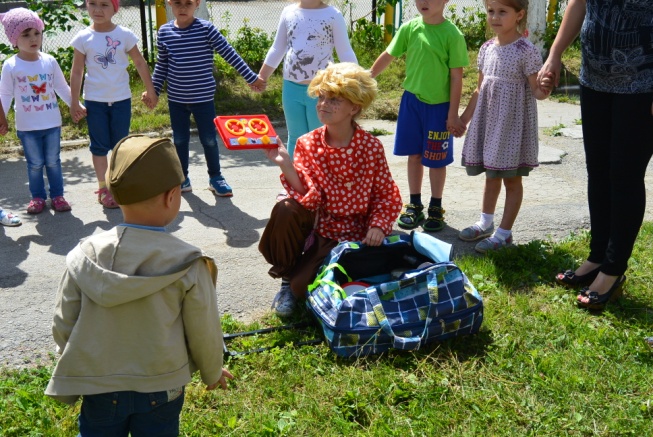 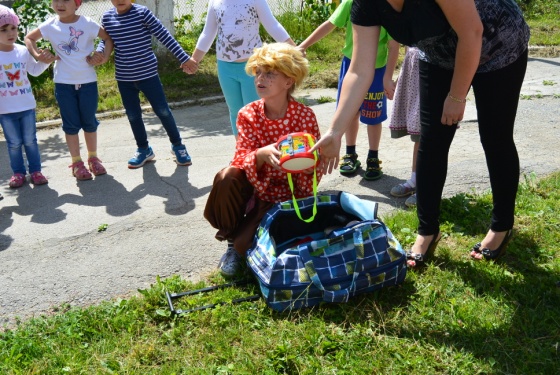 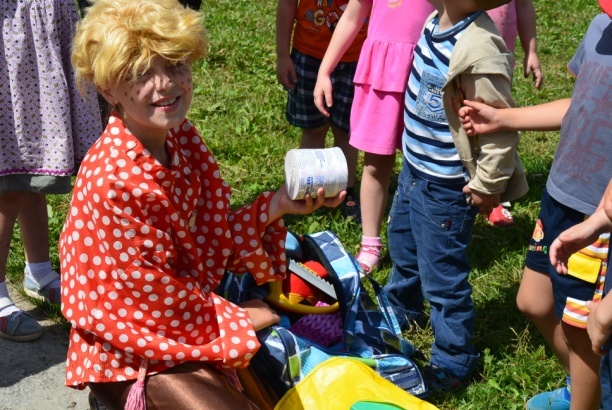 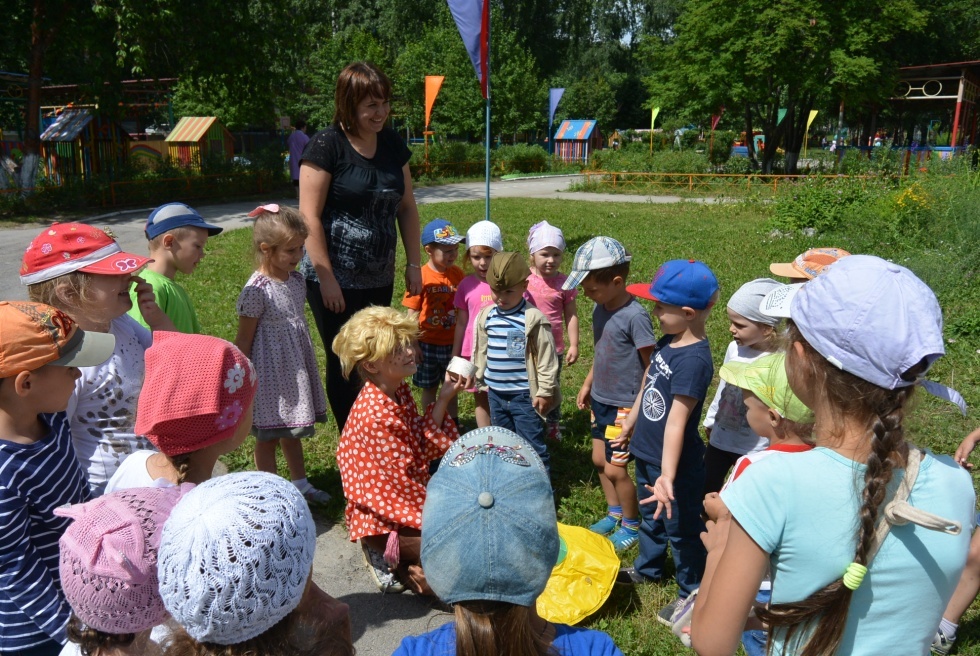 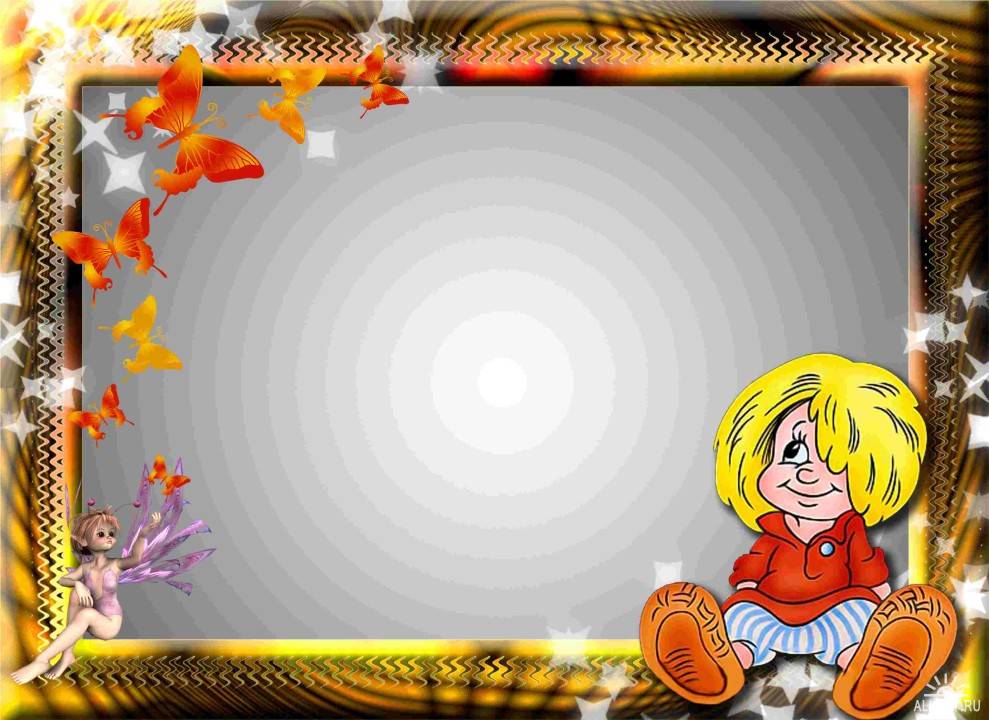 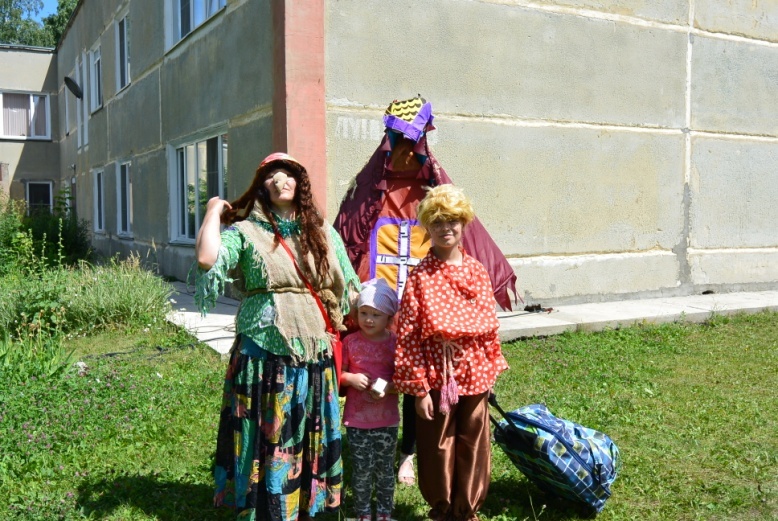 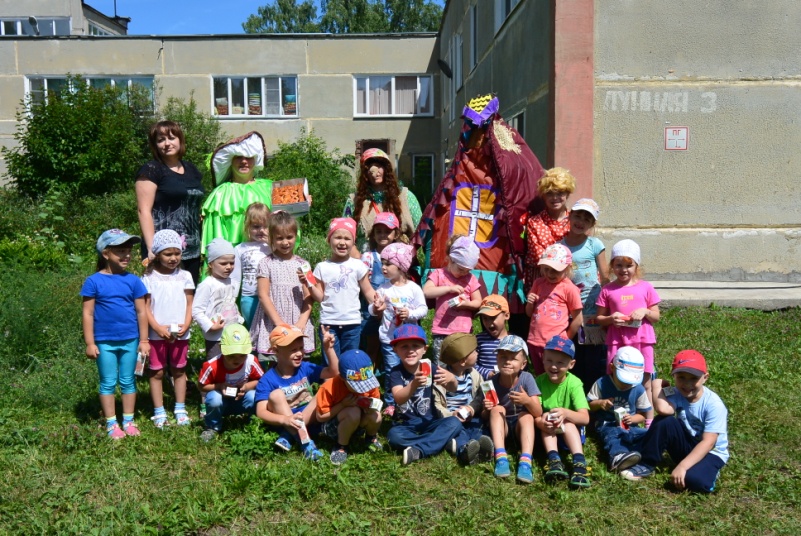 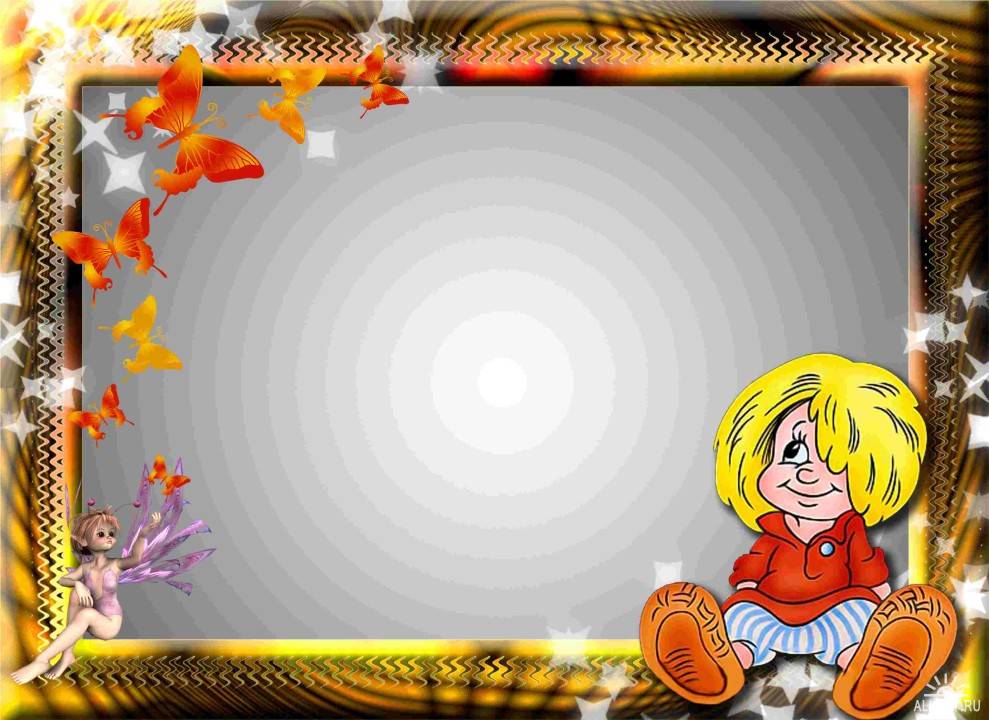 Спасибо за внимание!!!